Nonfatal injury trends in the construction industry
CPWR - The Center for Construction Research and Training
December 22, 2020
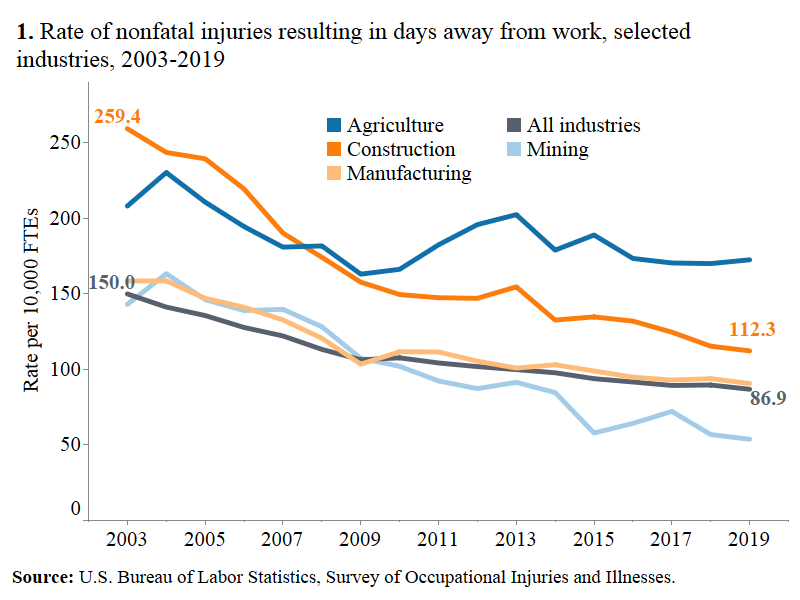 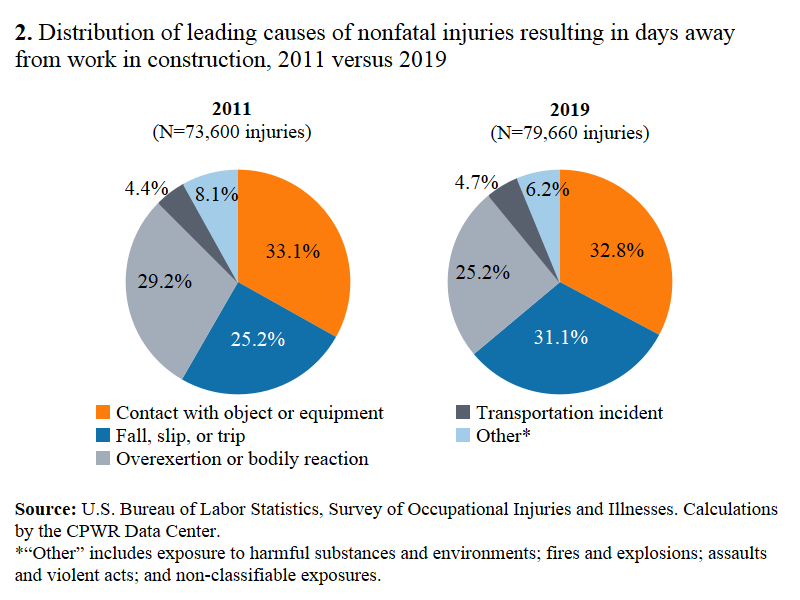 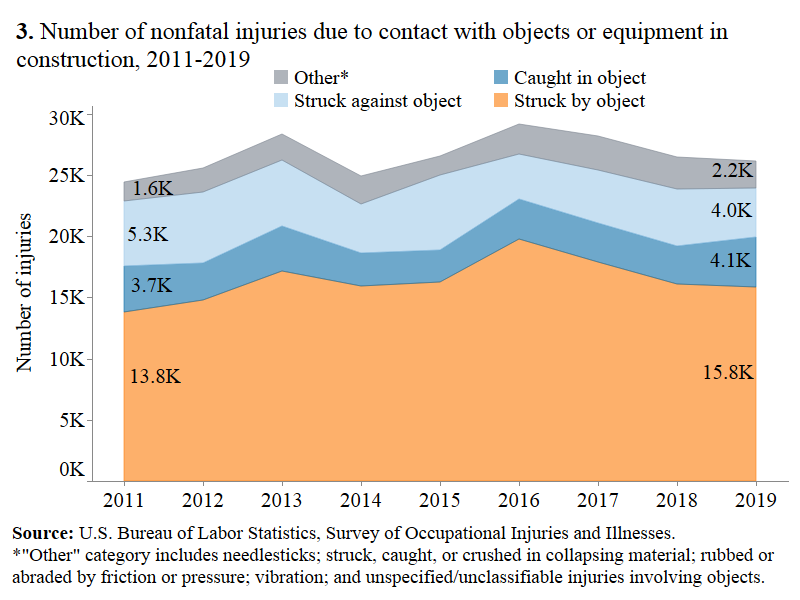 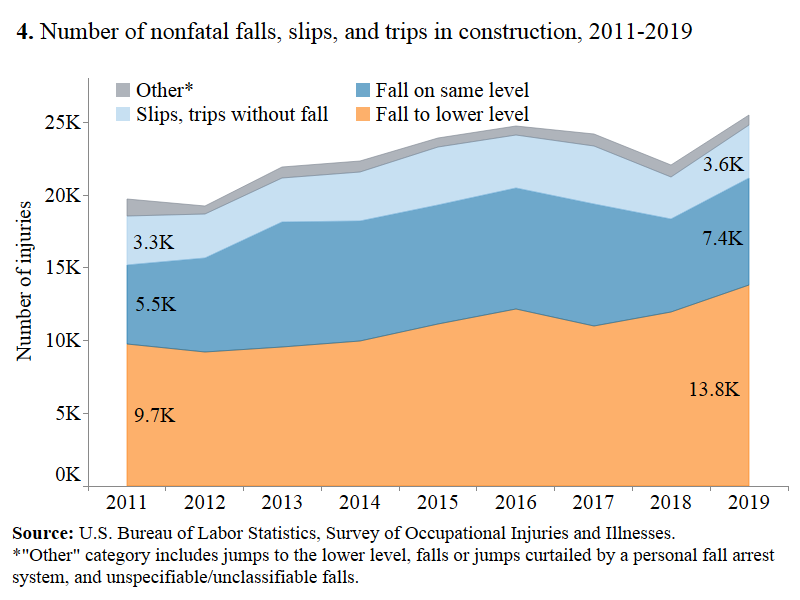 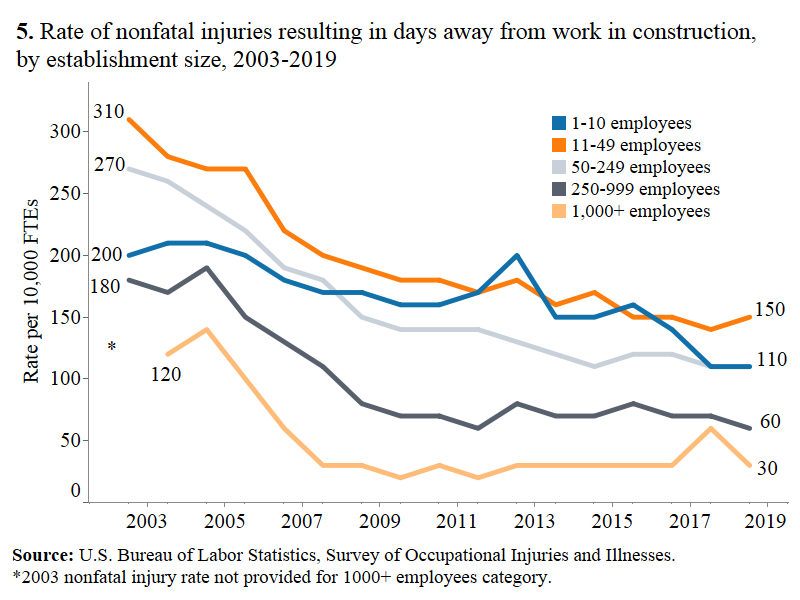 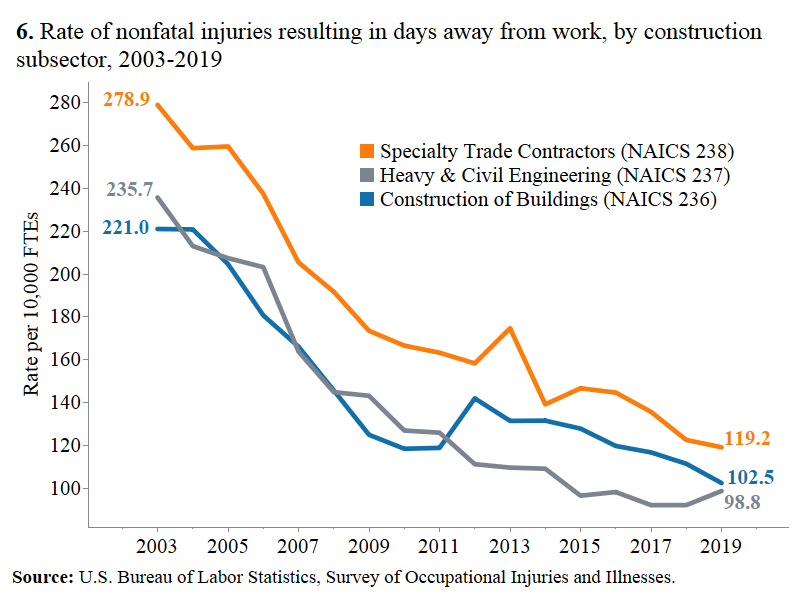 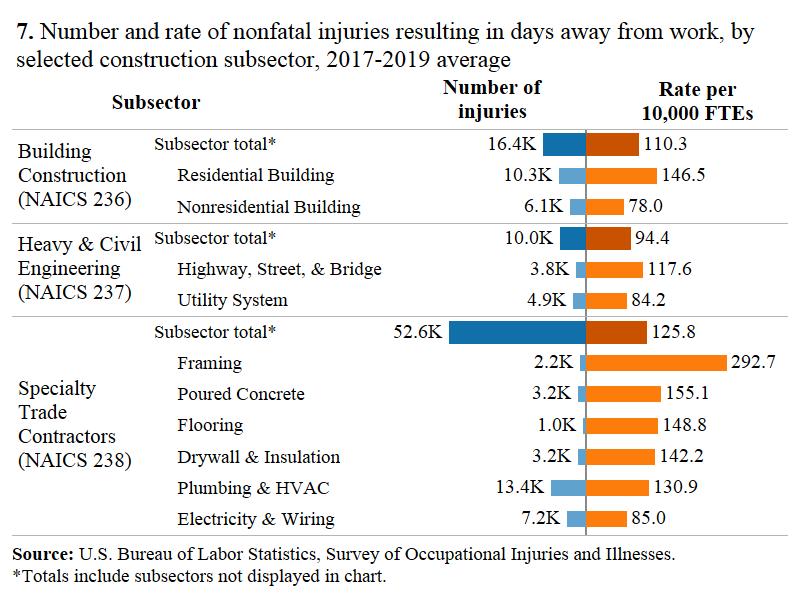 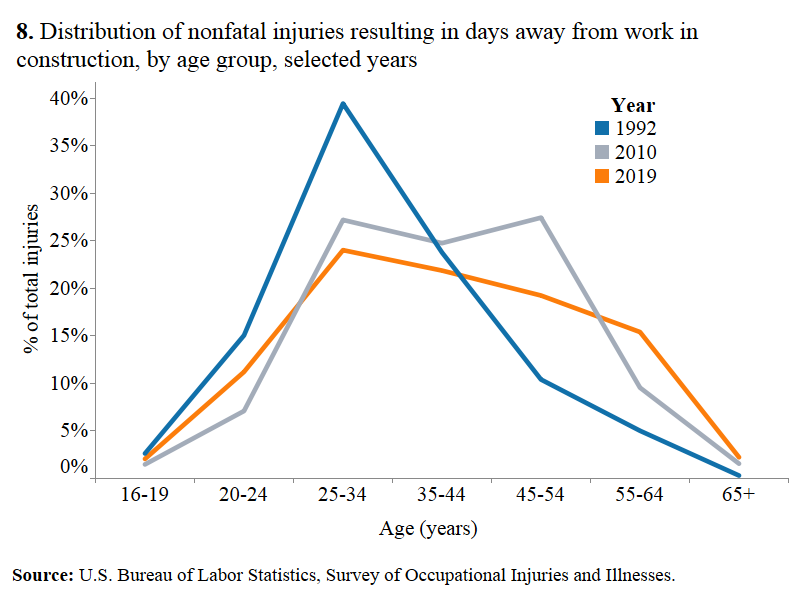 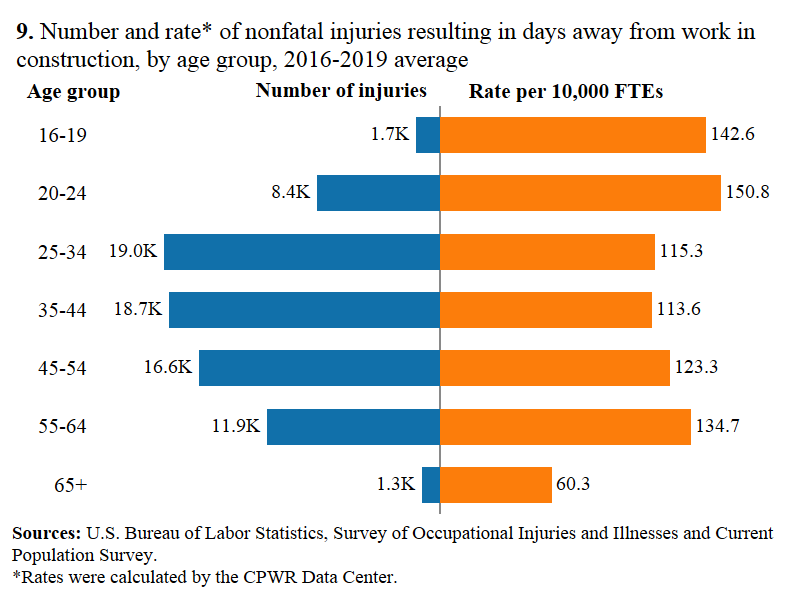 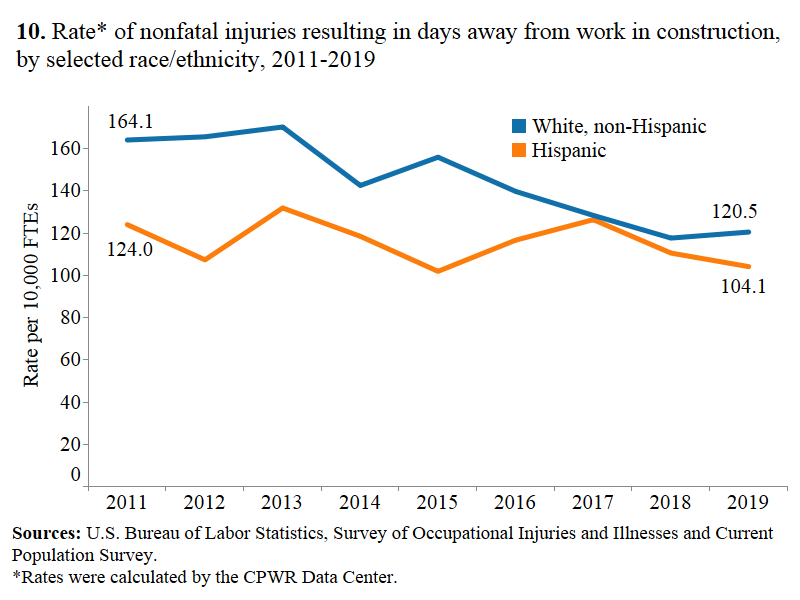 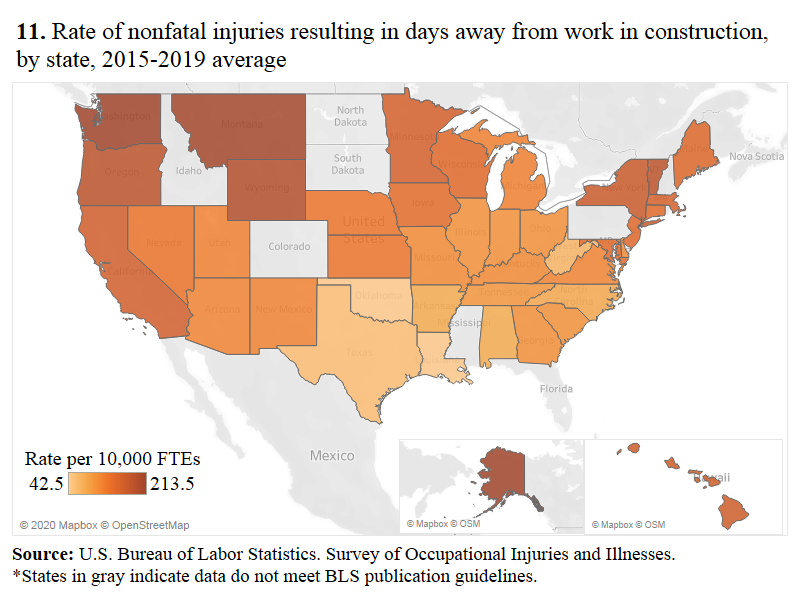 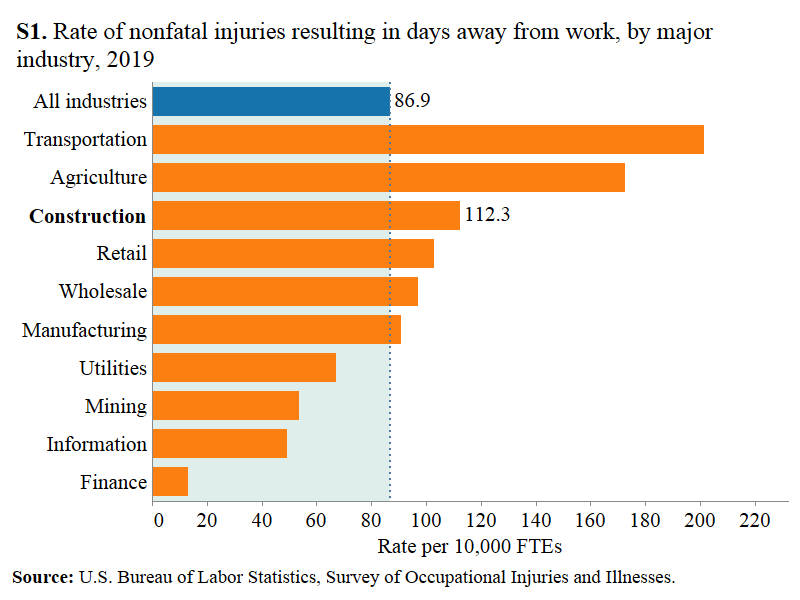 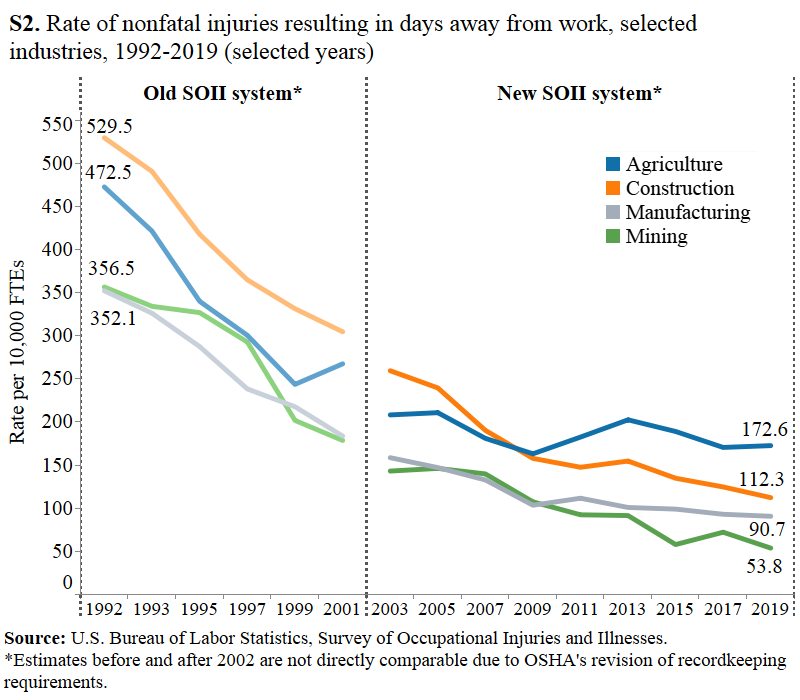 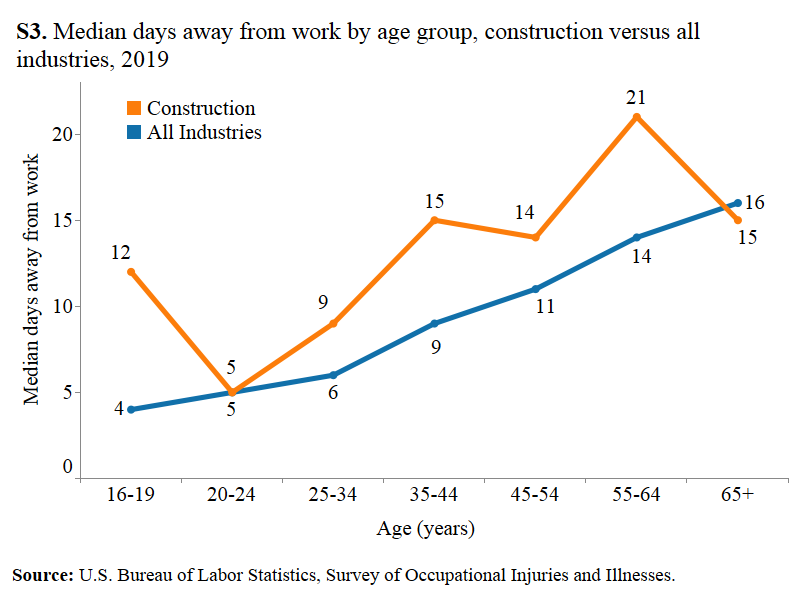 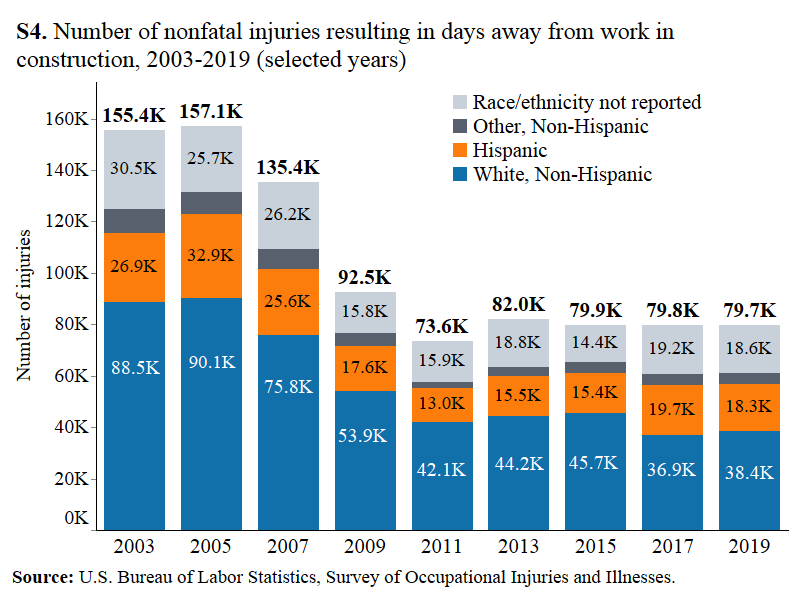 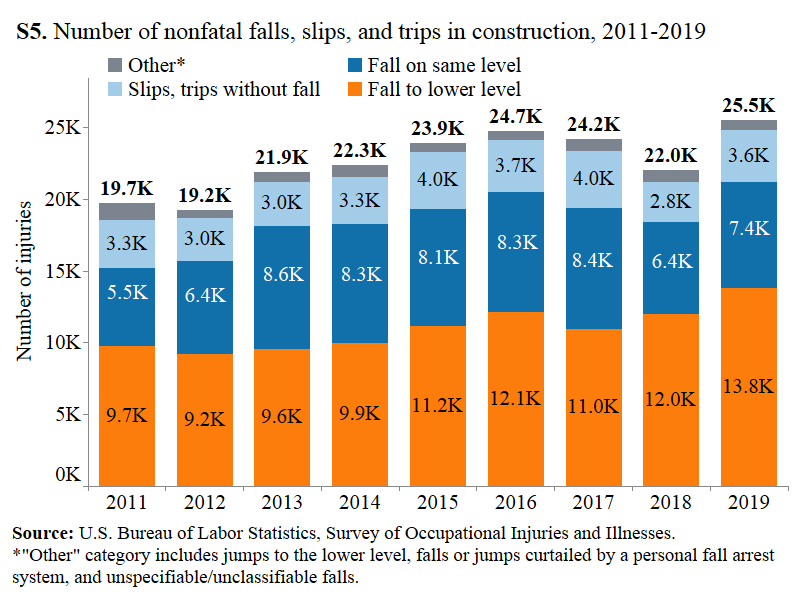